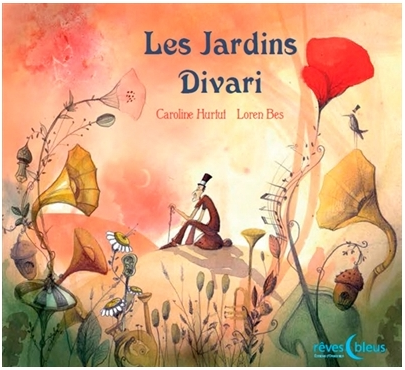 Les jardins Divari
Exercices du texte 1
Réponds en faisant des phrases.
Comment s’appelle le jardinier de cette histoire?
_______________________________________________
Que fait-il pousser dans son potager?
_______________________________________________
_______________________________________________
A quel moment de la journée se passe ce texte?
_______________________________________________
Relève les noms des cinq instruments de musique de ce texte.
Complète ce texte avec les mots suivants. (attention aux 
intrus)  vent – légumes - instruments – vendre - cuivres  qualité – Divari – musiciens – percussions – acheter -
Monsieur ___________ fait pousser des _______________ de
musique d’une excellente ______________. 
Les ____________ viennent de partout pour les lui _________.
Ses cordes, ses ______________, ses ______________et ses
instruments à _________ ont un son excellent.
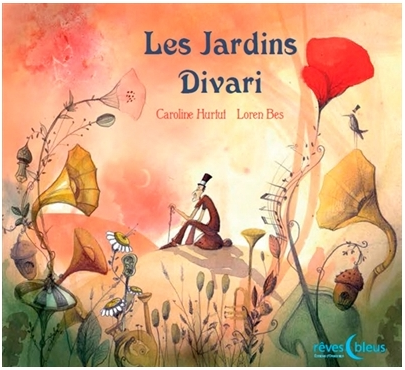 Les jardins Divari
Exercices du texte 1
Explique en choisissant la bonne réponse. 
« Ils croissaient à vue d’œil ! »
Ils croyaient être vu.
Ils grandissaient rapidement.
Ils jouaient de la musique.
Cherche dans le dictionnaire les mots épanouir et
 plate-bande et recopie leur définition.
épanouir:_________________________________________
________________________________________________
plate-bande:_______________________________________
________________________________________________
Pour éviter les répétitions, l’auteur utilise des synonymes du mot « jardin » trouve-les et recopie-les.
__________________
__________________
Colorie tous les  mots de la même famille que SONORITÉ:
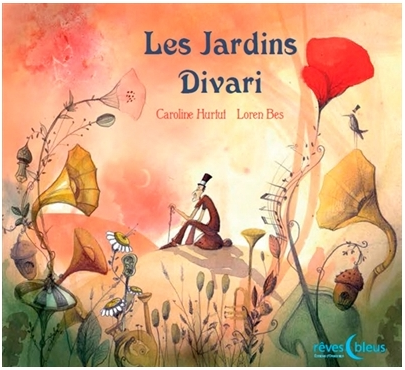 Les jardins Divari
Exercices du texte 2
Réponds en faisant des phrases.
Quel nouvel instrument de musique rencontre-t-on dans ce
texte?___________________________________________
________________________________________________
Que cherche Monsieur Divari?_________________________
________________________________________________
________________________________________________
Quand doivent venir les personnes intéressées?____________
________________________________________________
Réponds par VRAI ou FAUX.
Monsieur Divari a déjà 78 ans.
Il marche avec une canne.
C’est un jardinier avec un corps fort et solide.
Il se sent vieux et veut trouver un jardinier plus heureux.
Numérote ces phrases dans l’ordre de l’histoire.
1
Monsieur Divari cherche un successeur.
Il lui laissera son jardin inestimable après sa formation. 
Il choisira lui-même son successeur.
Il le formera à l’art de la culture d’instruments de musique.
Il passe une annonce dans le journal.
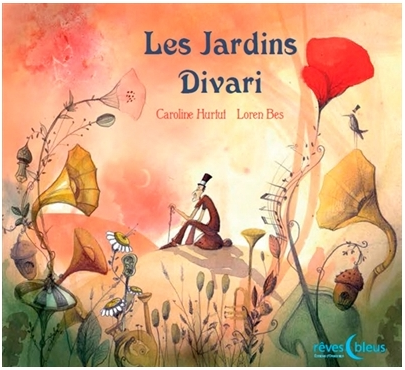 Les jardins Divari
Exercices du texte 2
Cherche dans le dictionnaire le mot robuste et
recopie sa définition.
robuste:__________________________________________
________________________________________________
Relie les mots à leur définition.
Fait le portait de Monsieur Divari : aide-toi du texte.
______________________________________________________________________________________________________________________________________________________________________________________________________________________________________________________________________________________________________
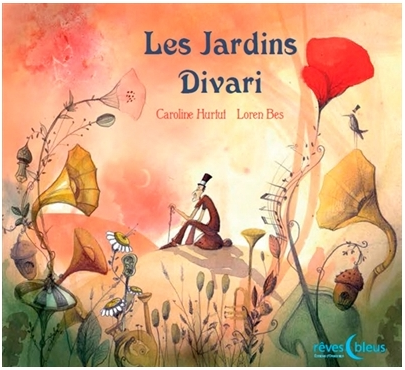 Les jardins Divari
Exercices du texte 3
Réponds en faisant des phrases.
Y a-t-il beaucoup de personnes intéressées?
_________________________________________________
Que se passe-t-il le jour de la rencontre?__________________
_________________________________________________
Que font ces personnes derrière les grilles?________________
_________________________________________________
Réponds par VRAI ou FAUX.
Les instruments de musique Divari sont connus dans le monde entier.
A l’entrée du jardin, il y a de grandes grilles en fer.
Les participants viennent plusieurs jours avant la date prévue.
Les participants installent leurs tentes dans les jardins.
Une grosse pluie décourage les participants.
Seuls les plus courageux restent devant la grille.
L’averse permet à Monsieur Divari de faire un premier tri parmi tous ces postulants. Il « sépare le bon grain de l’ivraie. » Colorie la bonne explication.
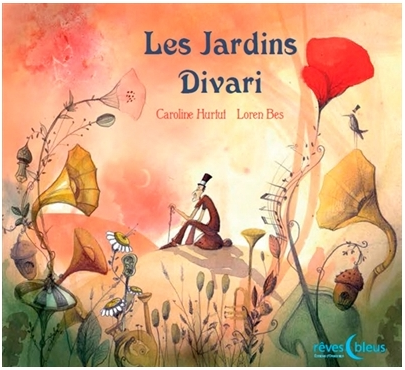 Les jardins Divari
Exercices du texte 4
Réponds en faisant des phrases.
Quelle heure est-il au début de ce texte? _________________
_________________________________________________
Combien de candidat reste-t-il?_________________________
_________________________________________________
Comment s’appelle le premier candidat? ___________________
_________________________________________________
Quel est son métier?_________________________________
_________________________________________________
Numérote ces phrases dans l’ordre de l’histoire.
La pluie s’est arrêtée.
Il le raccompagne jusqu’aux grilles du jardin.
Monsieur Divari va chercher le premier candidat.
Il le questionne sur ce qu’il pourrait apporter au jardin.
Il lui fait visiter le jardin.
1
Ecris la question que pose Monsieur Divari au jeune chef d’orchestre. Attention, la question n’est pas dans le texte, à toi de la reformuler!
________________________________________________
________________________________________________
________________________________________________
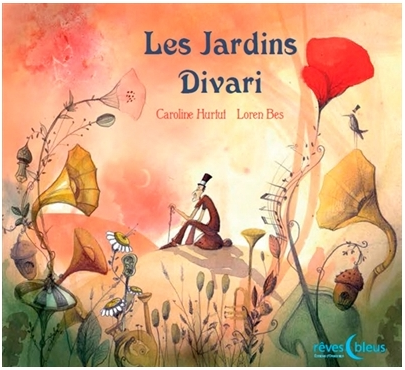 Les jardins Divari
Exercices du texte 4
Coche les bonnes réponses.
Signor Pizzicato …
est chef d’orchestre
est plein d’éloges.
est convoité.
est plein d’assurance.
est plein d’énergie.
Relie chaque phrase à son explication.
Recopie la dernière phrase dite par Signor Pizzicato.
« ____________________________________________________________________________________________________________________________________________________________________________________________________________________________________________________________________________________________________
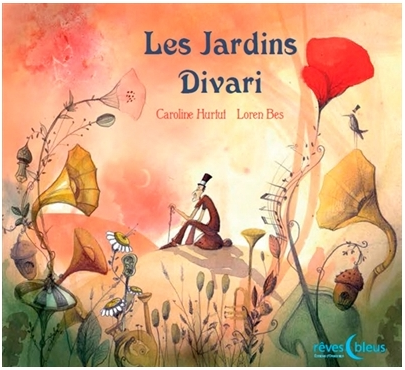 Les jardins Divari
Exercices du texte 5
Réponds en faisant des phrases.
Comment s’appelle la seconde candidate?___________________
_________________________________________________
Quel est son métier?_________________________________
_________________________________________________
Que fait encore Monsieur Divari à la fin de la visite?__________
_________________________________________________
Relie chaque mot à son explication.
Réponds par VRAI ou FAUX.
Madame Frau Herz est une danseuse.
Elle est maigre.
Elle porte beaucoup de bijoux.
Elle joue d’un instrument de musique.
Elle est admirative devant le jardin de Monsieur Divari.
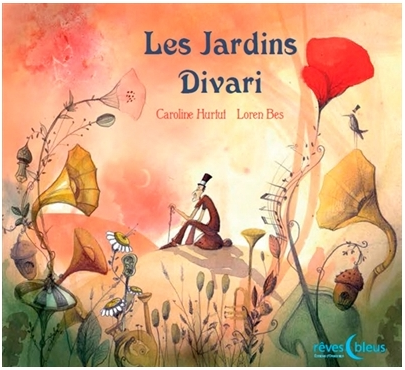 Les jardins Divari
Exercices du texte 5
Cherche dans le texte.
Au début du texte, quel mot l’auteur utilise-t-il pour remplacer 
le mot « jardin »? __________________________________
Retrouve dans le texte une autre façon de nommer le jardinier
Monsieur Divari et _________________________________
Complète ce texte avec les mots suivants. (attention aux 
intrus)  jardin – candidat - monsieur – grilles – 
musiciens - question – remercier -
Comme à chaque fois, ____________ Divari fait visiter son
magnifique _____________ et pose une seule ____________
avant de ______________ et de raccompagner le ___________
jusqu’aux __________ du jardin.
Recopie les phrases exclamatives dites par Frau Herz.
« ____________________________________________________________________________________________________________________________________________________________________________________________________________________________________________________________________________________________________
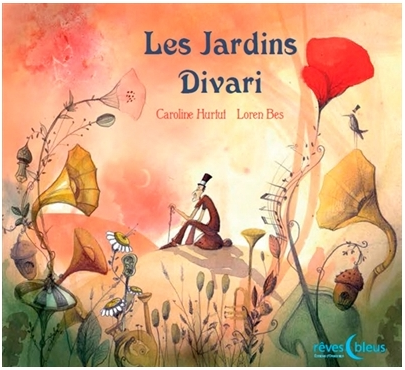 Les jardins Divari
Exercices du texte 6
Réponds en faisant des phrases.
Comment s’appelle le troisième candidat?__________________
_________________________________________________
Quel est son métier?_________________________________
_________________________________________________
Que fait toujours Monsieur Divari à la fin de la visite?________
_________________________________________________
Complète ce texte avec les mots suivants. (attention aux 
intrus) deuxième – malice - troisième – compositeur – chanteur - grisonnante - engrais
Le ____________ candidat est un _____________ à la
chevelure _______________ et au regard plein de _________.
Il a fabriqué un _____________ pour les instruments de
musique.
Qu’est-ce qu’une « besace »?
_________________________________________________
Comment est l’engrais de Mister Manynotes? Décrie-le.
_________________________________________________
_________________________________________________
_________________________________________________
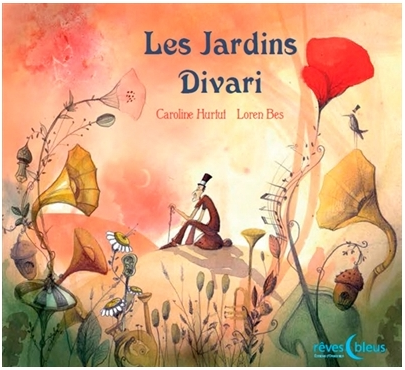 Les jardins Divari
Exercices du texte 6
Réponds par VRAI ou FAUX.
Mister Manynotes sait lire les notes de musique.
Il possède une petite bouteille remplie d’un liquide vert.
Dans son engrais flottent des notes de musique.
Tout le monde connait la recette de cet engrais.
Avec cet engrais, les instruments ne feront plus de fausses
 notes.
Retrouve le nom des notes de musique. (aide au tableau)
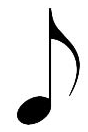 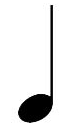 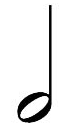 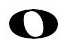 Qu’est-ce que « l’art du contrepoint » Colorie la bonne explication.
Aide au tableau:
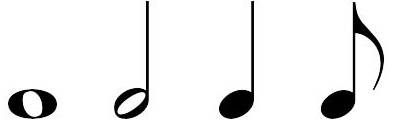 ronde            blanche            noire               croche
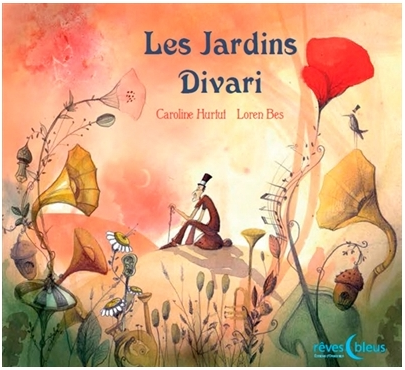 Les jardins Divari
Exercices du texte 7
Réponds en faisant des phrases.
Comment s’appelle le dernier candidat?____________________
_________________________________________________
Quel est son métier?_________________________________
_________________________________________________
Que fait-il dans le jardin que les autres n’ont pas fait?________
_________________________________________________
_________________________________________________
Fait le portait de Ludwig: aide-toi du début du texte.
_____________________________________________________________________________________________________________________________________________________________________________________________________________________________________________________
Réponds par VRAI ou FAUX.
Ludwig semble heureux d’être dans le jardin.
Il touche les instruments de musique.
Il souffle dans une contrebasse.
Il joue de la flûte traversière.
Il pince les cordes d’une clarinette.
Il sent les vibrations de la musique mais ne l’entend pas.
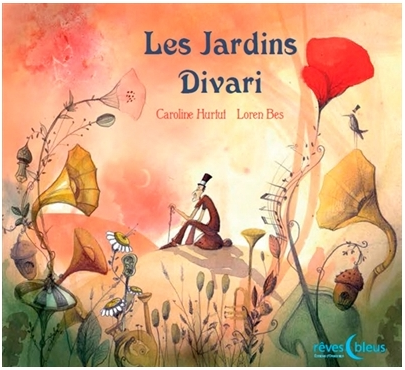 Les jardins Divari
Exercices du texte 7
Réponds en faisant des phrases.
Est-ce que Ludwig répond à la question de Monsieur Divari?____
________________________________________________
Monsieur Divari est content: Pourquoi? ___________________
________________________________________________
Quelle est la particularité de Ludwig? ____________________
________________________________________________
Ecoute-t-il les instruments de musique de la même façon que tous
les autres?________________________________________
________________________________________________
Complète ce texte avec les mots suivants. (attention aux 
intrus)  cœur - Divari – musicien - jeune – héritier - écouter - vibrations 
Ludwig est un ____________ garçon sourd depuis sa naissance.
Il sait sentir les _____________ de la musique et __________
les instruments avec le ____________. Il sera donc
l’_____________ du jardin ___________.
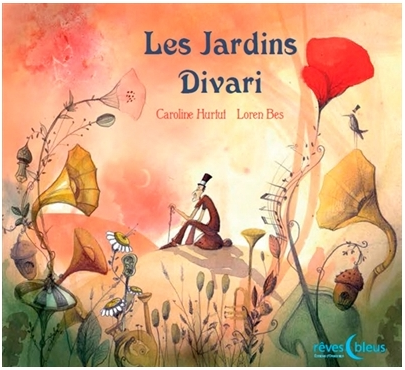 Les jardins Divari
Dans cet album, nous avons rencontré des personnages différents.
Retrouve qui est qui.
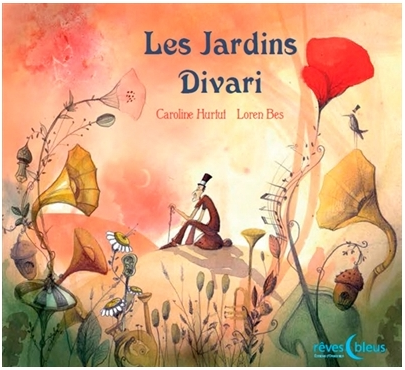 Les jardins Divari
À chaque fois, les participants voulaient « changer le jardin »
Sauf le dernier.
Retrouve ce que chacun veut faire.
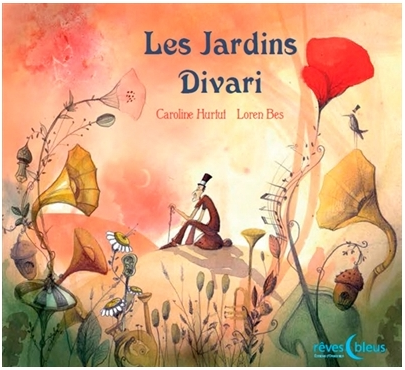 Les jardins Divari
Retrouve les mots du texte dans la grille, change de couleur pour chaque mot.
DIVARI - GRILLE – CORDE – PERCUSSION – CUIVRE – INSTRUMENT – VENT – JARDIN – POTAGER – VERGER - FLUTE -  PICCOLO – VIOLON - TRAVERSIÈRE – GROSSE CAISSE – CONTREBASSE - MUSIQUE – CHEF- SOURD – JOUER – BEC - COEUR